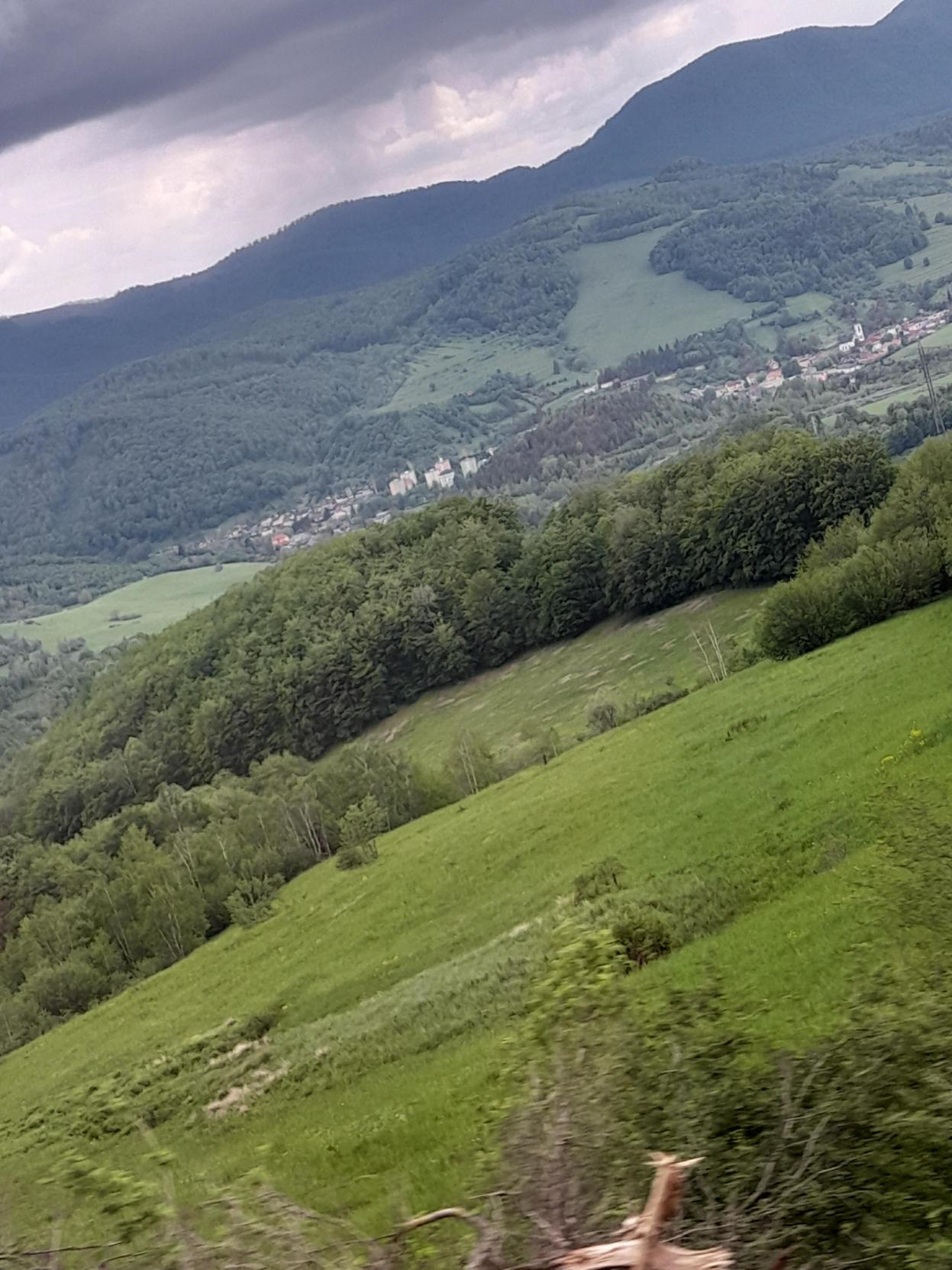 Határtalanul-– Határon túl
Készítette: 7a osztály
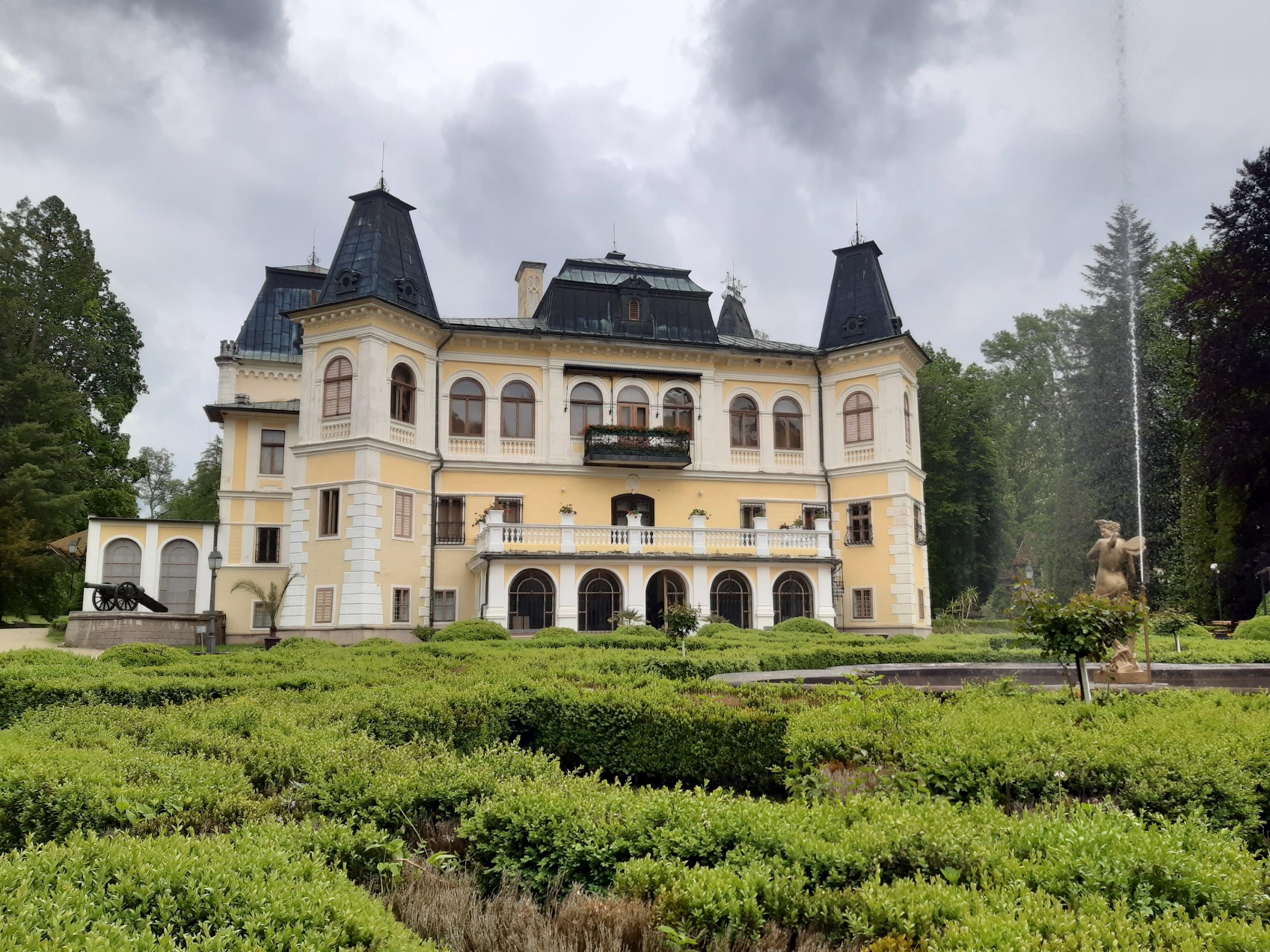 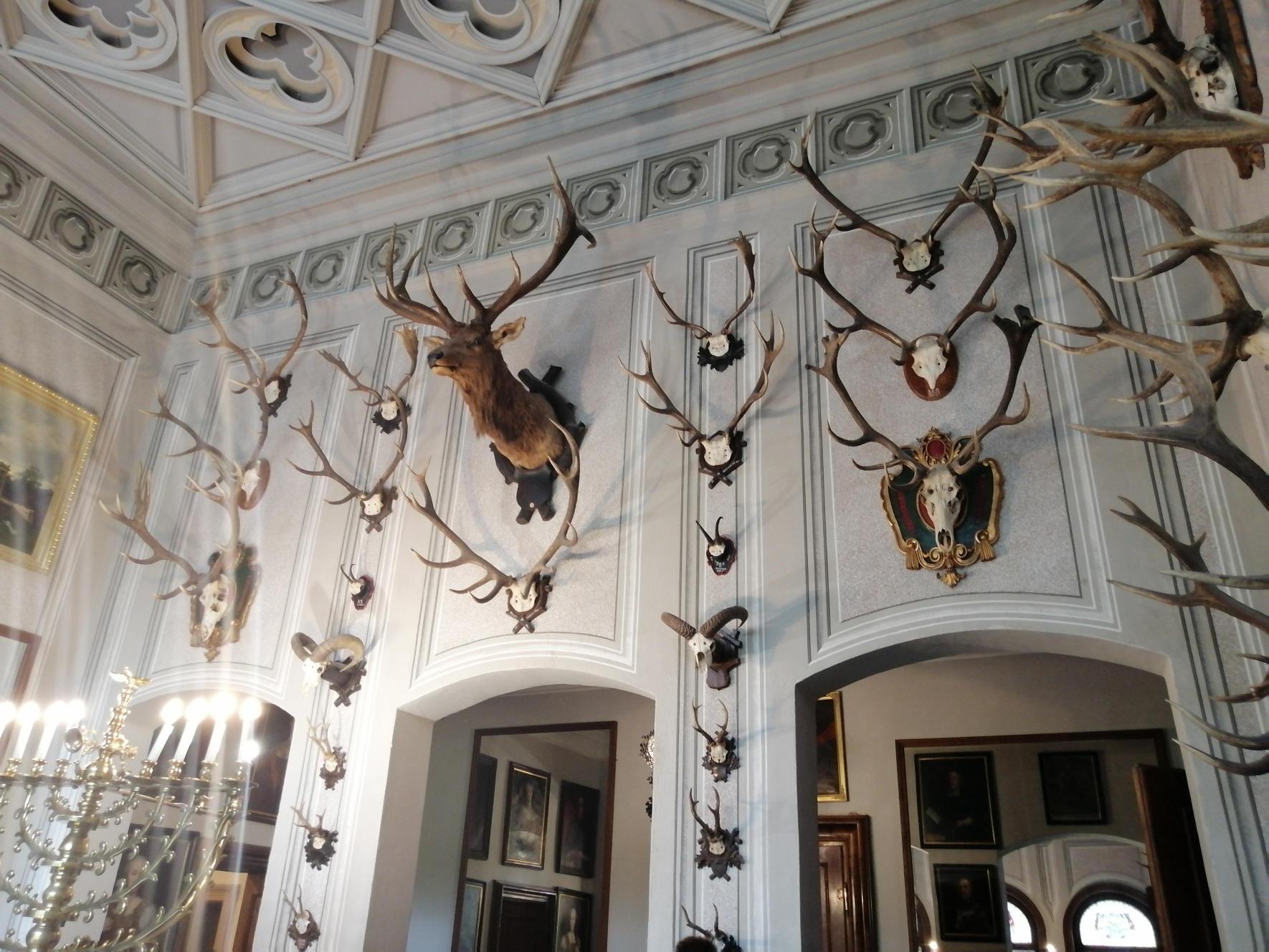 1.nap
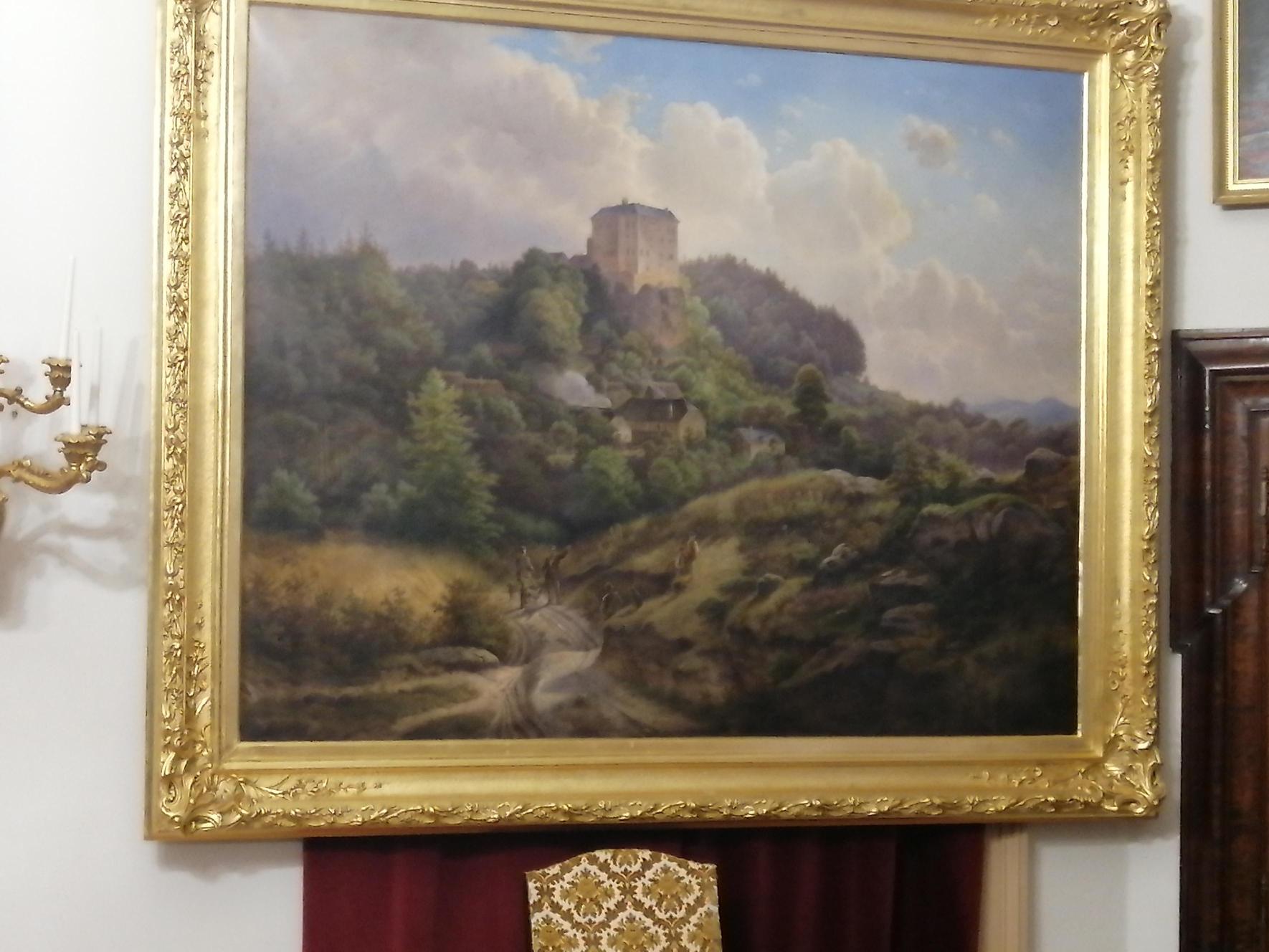 Betléri vadászkastély
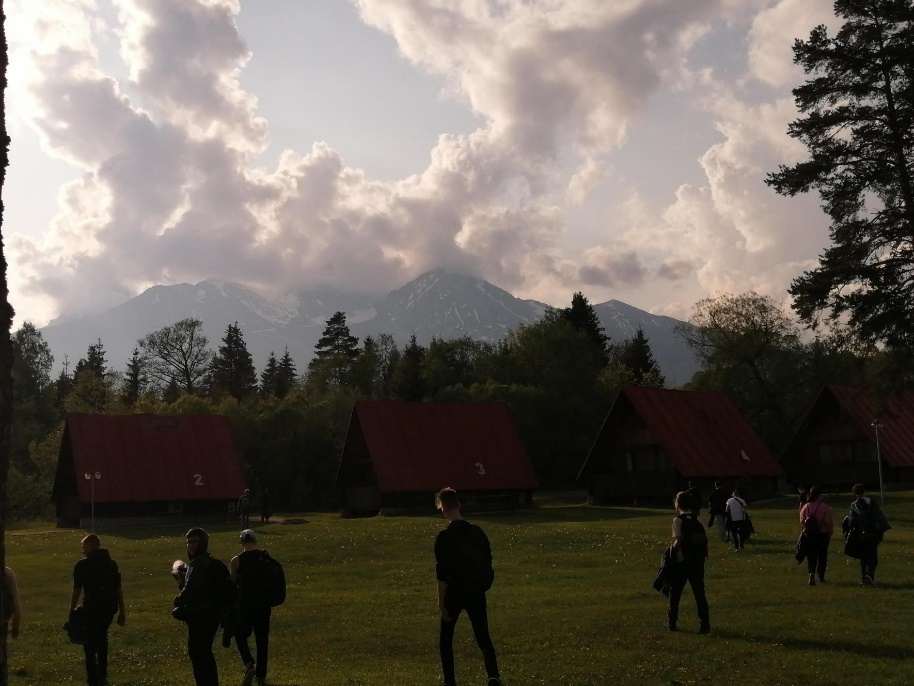 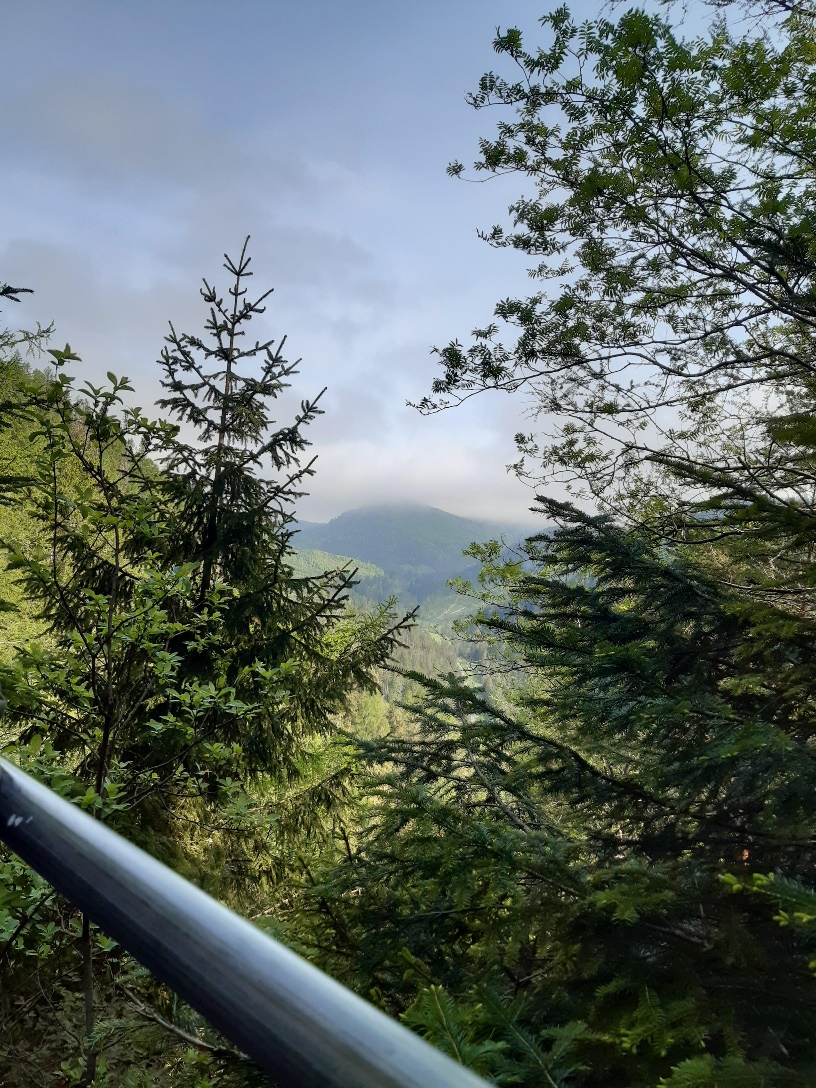 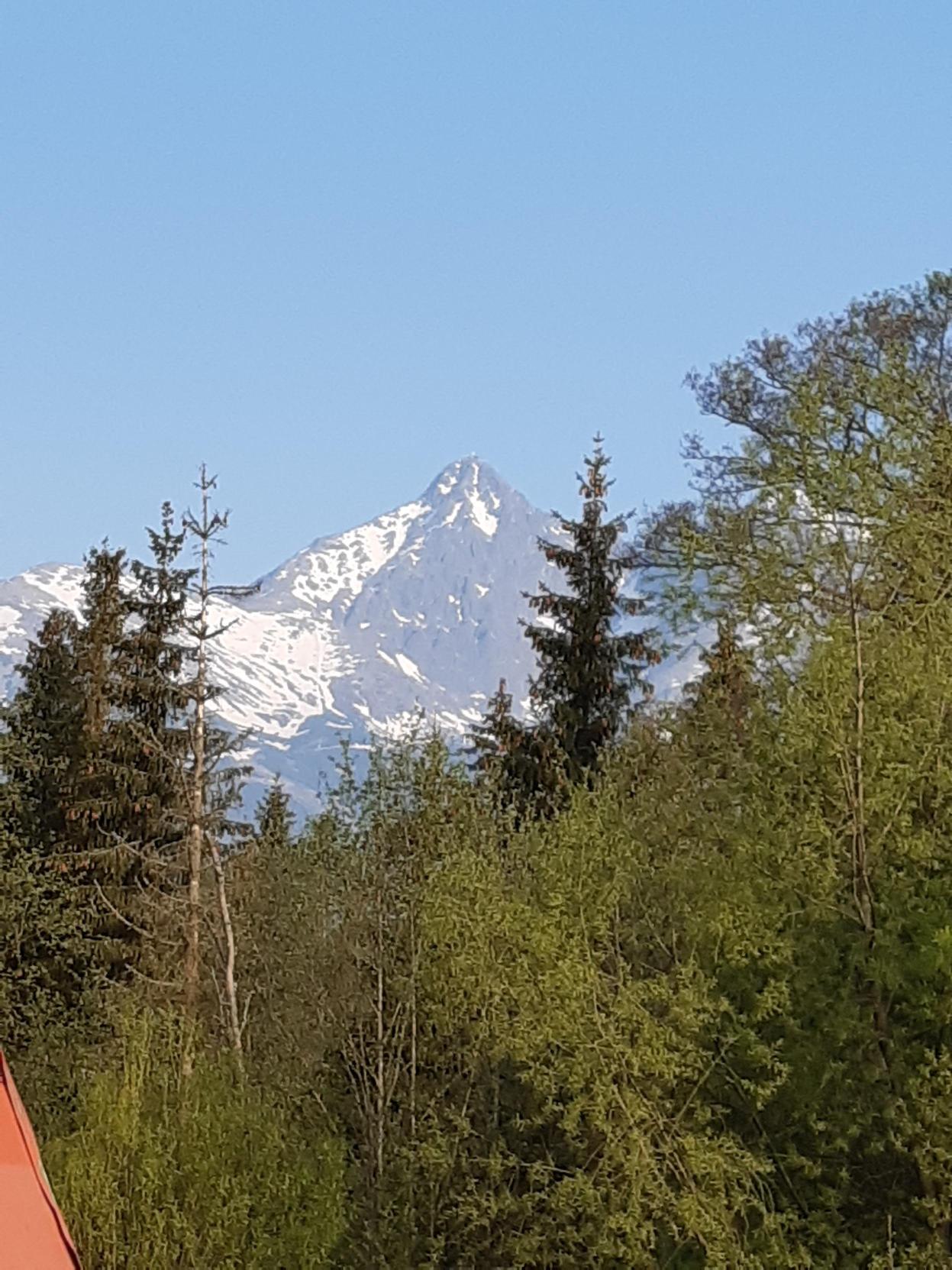 2.nap
Tátralomnic
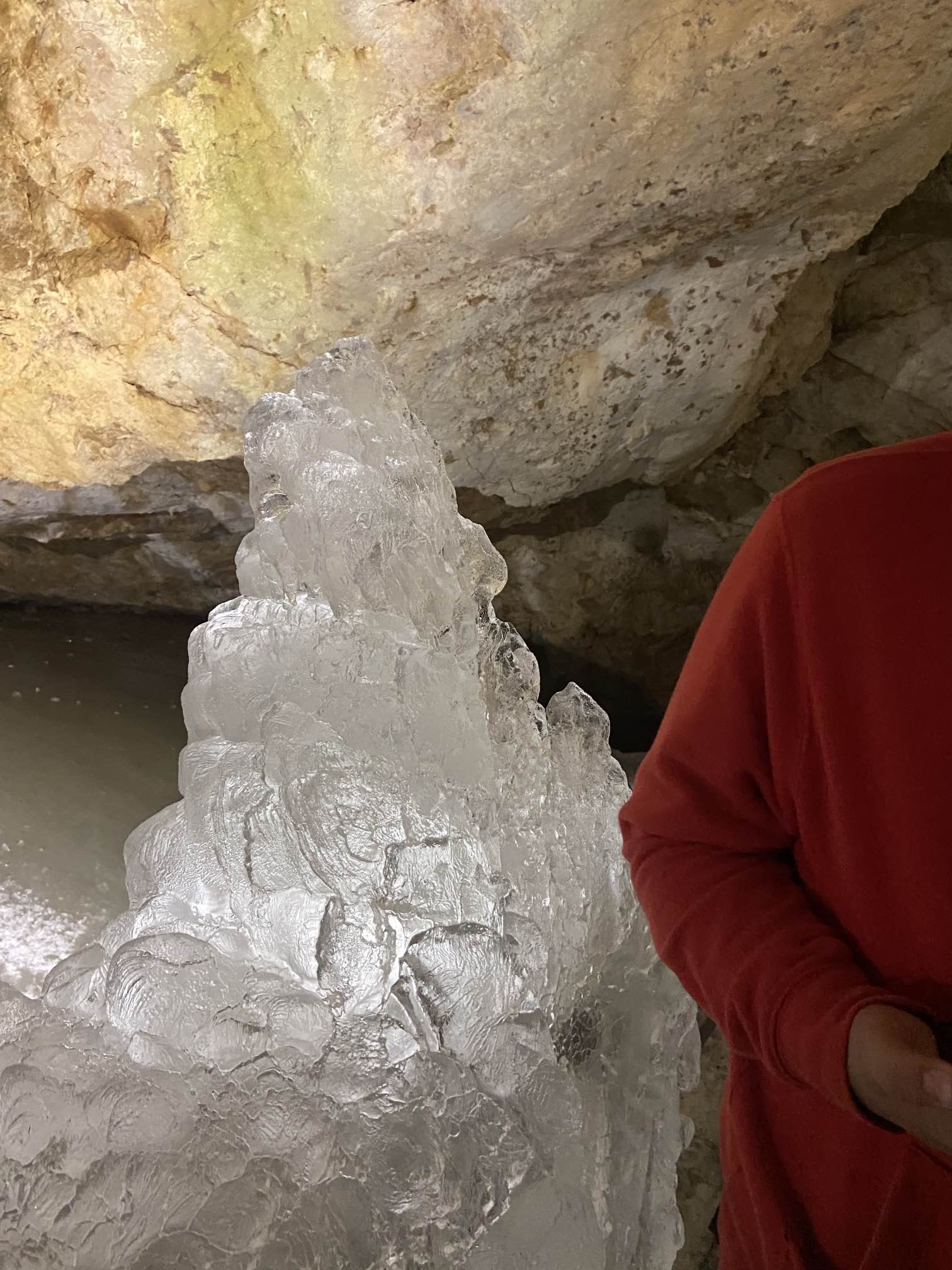 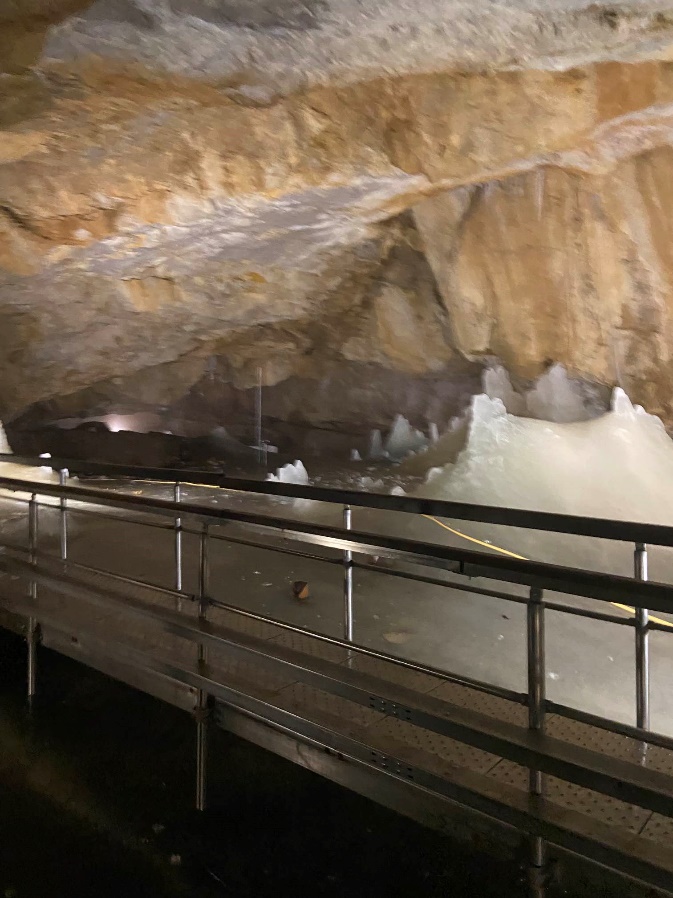 Bélai cseppkőbarlang környéke
Dobsinai Jégbarlang
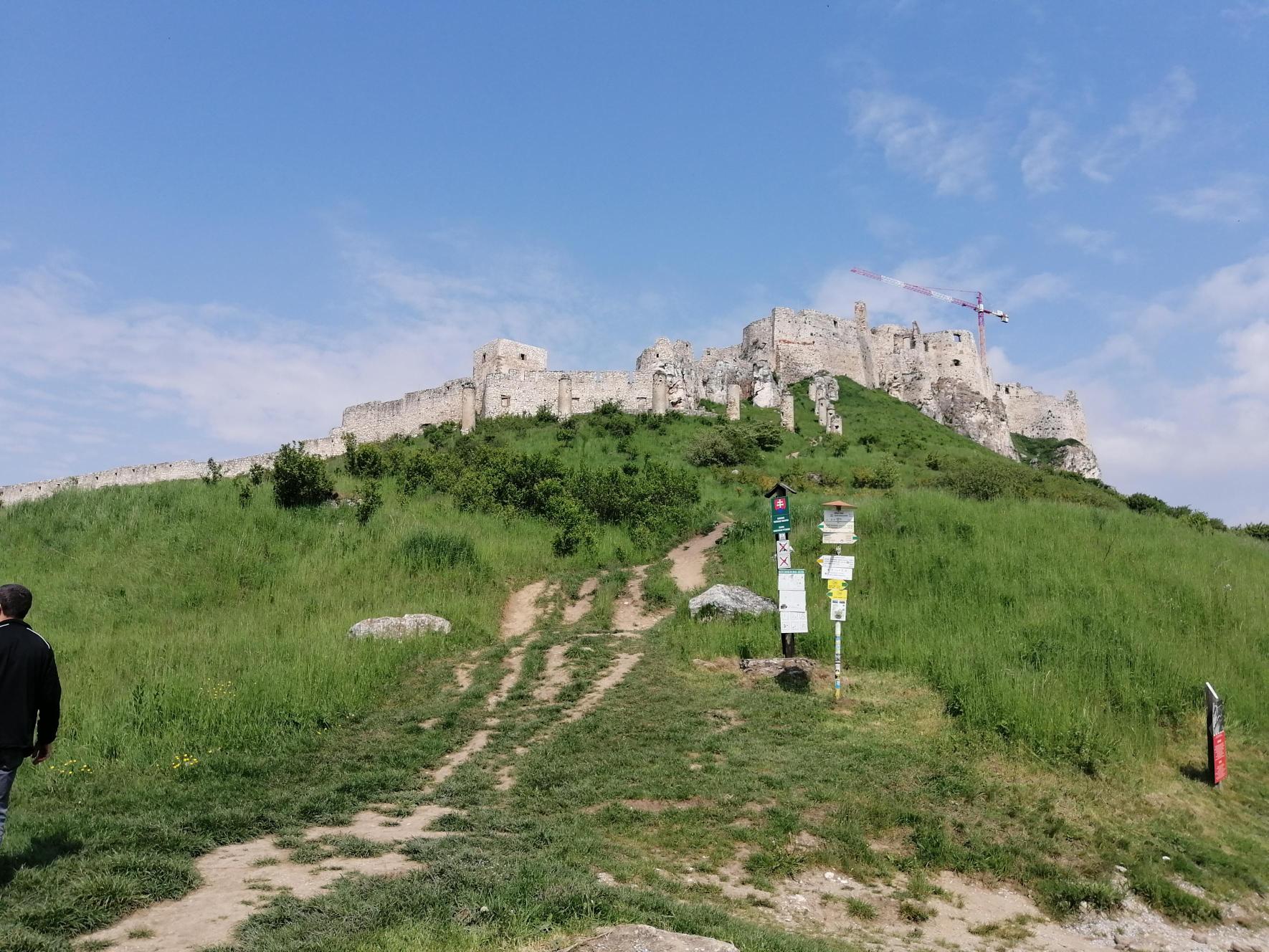 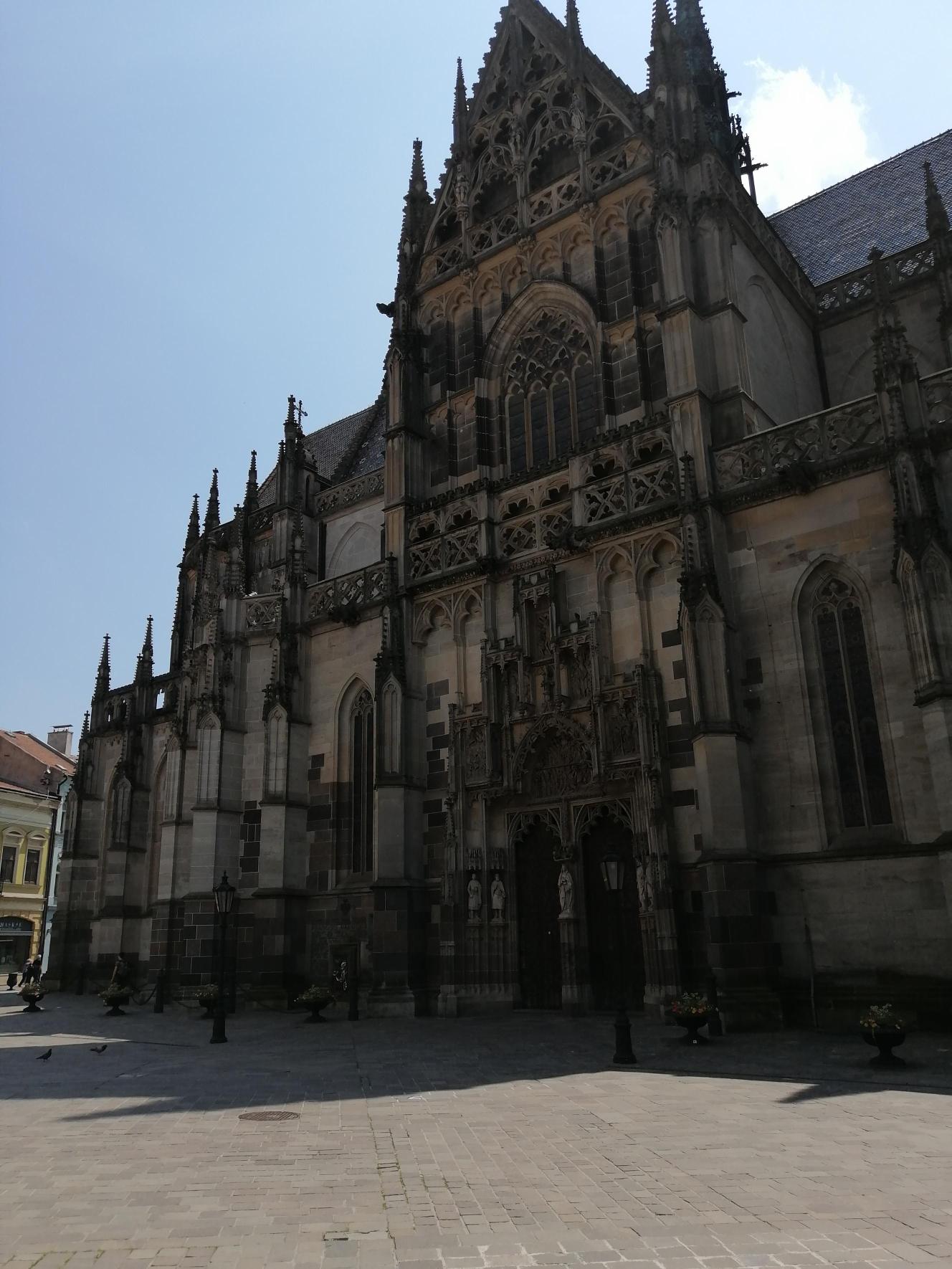 3.nap
Szepesi vár
Kassai Dóm
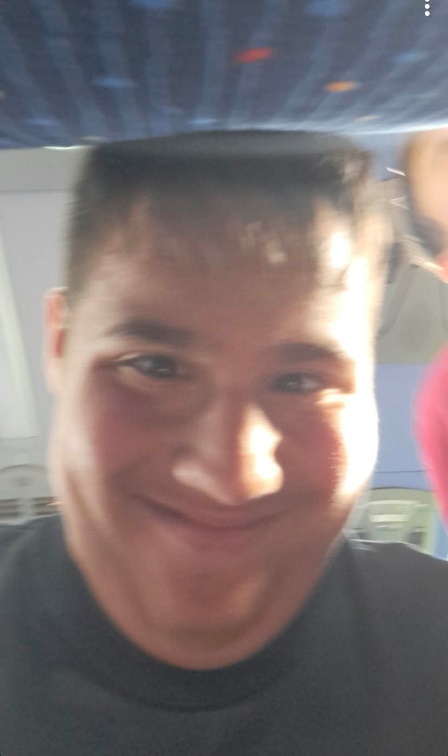 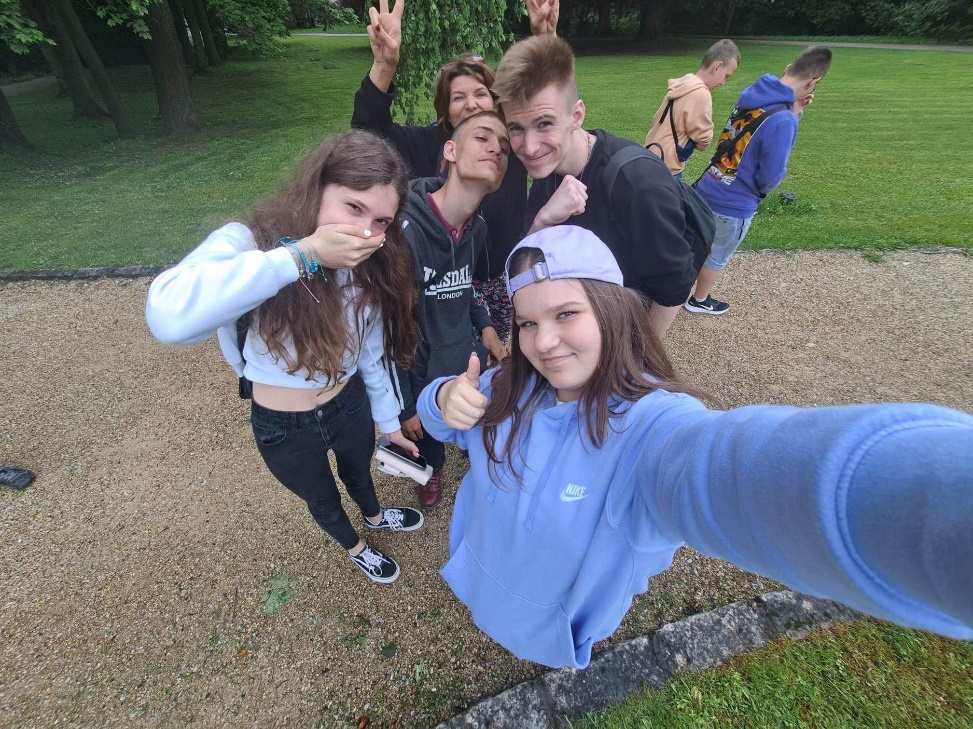 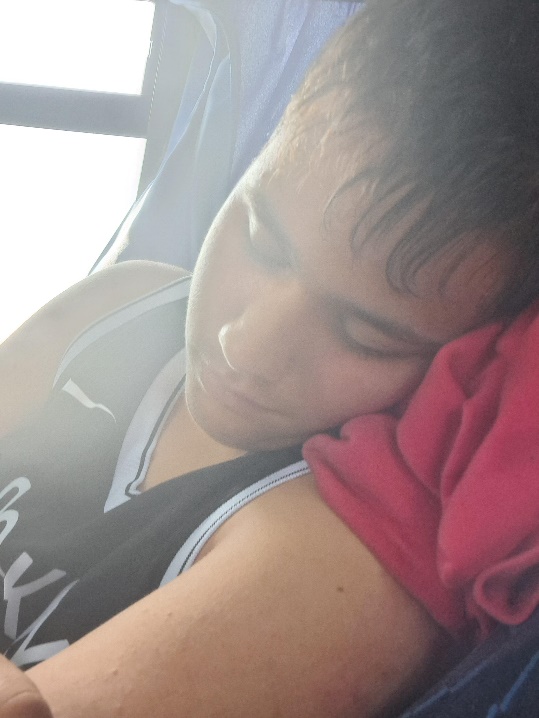 Pillanatképek 1.0
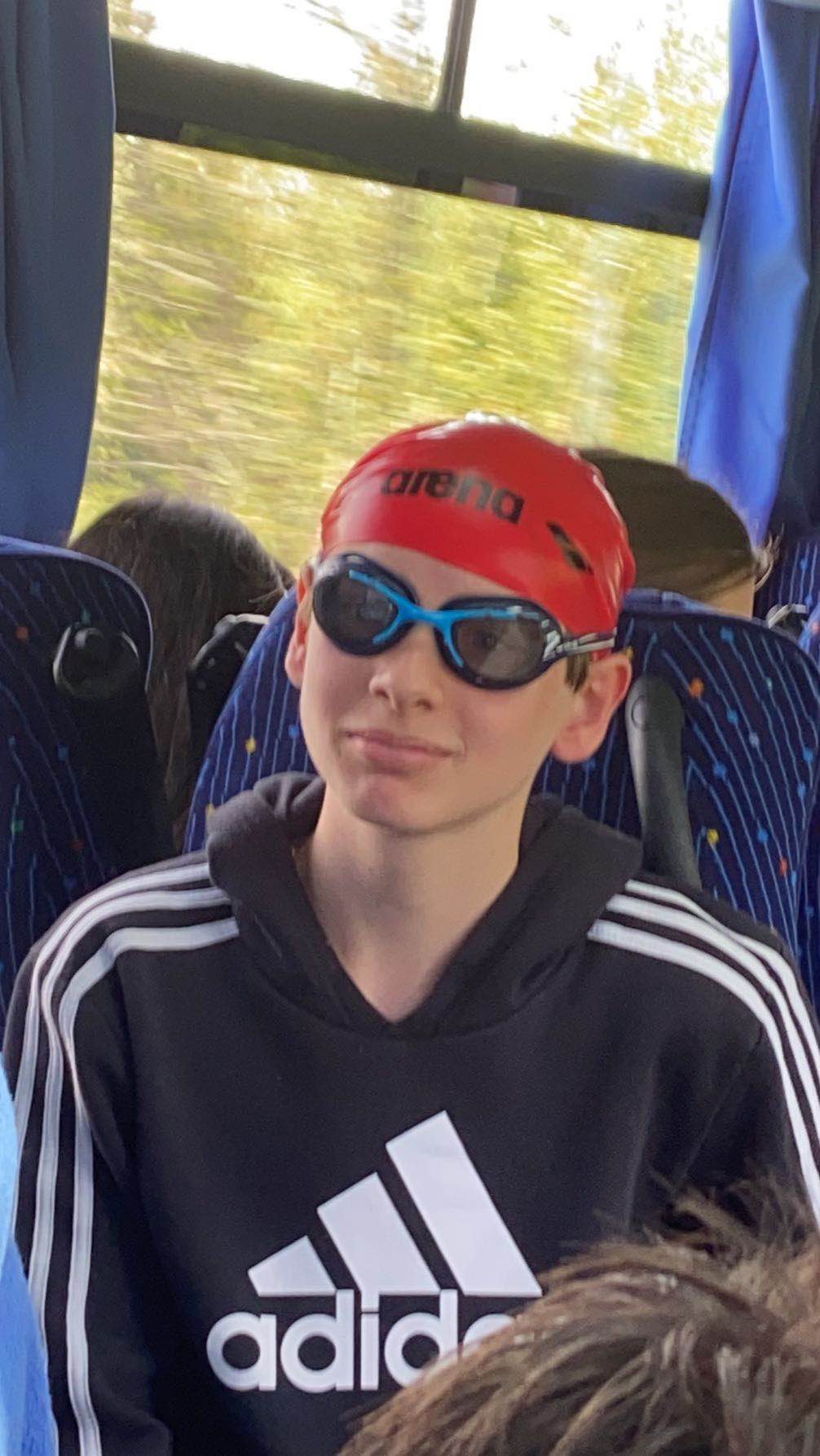 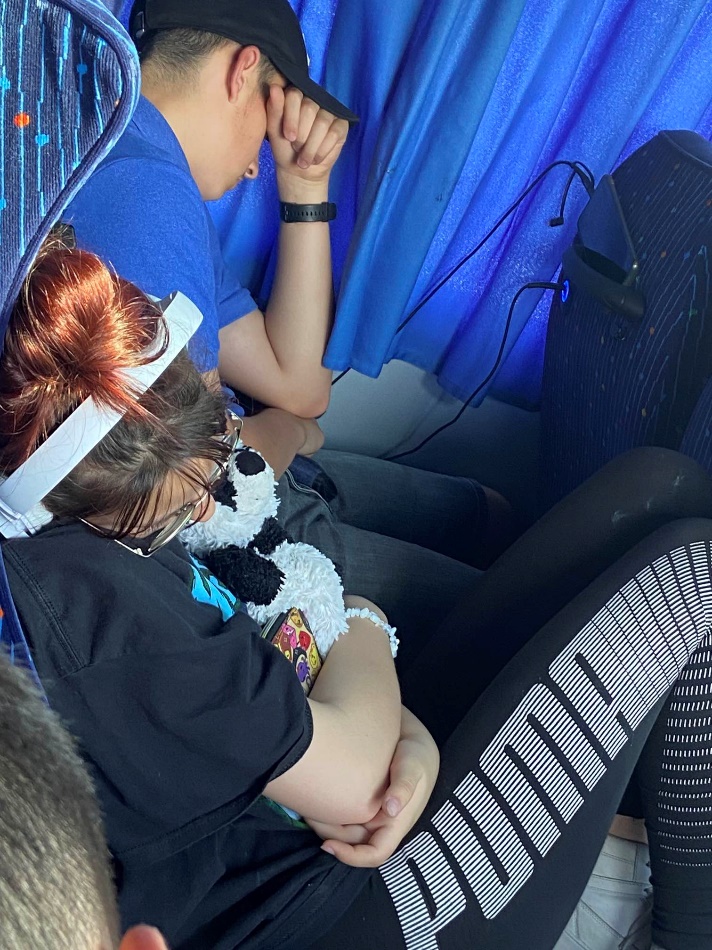 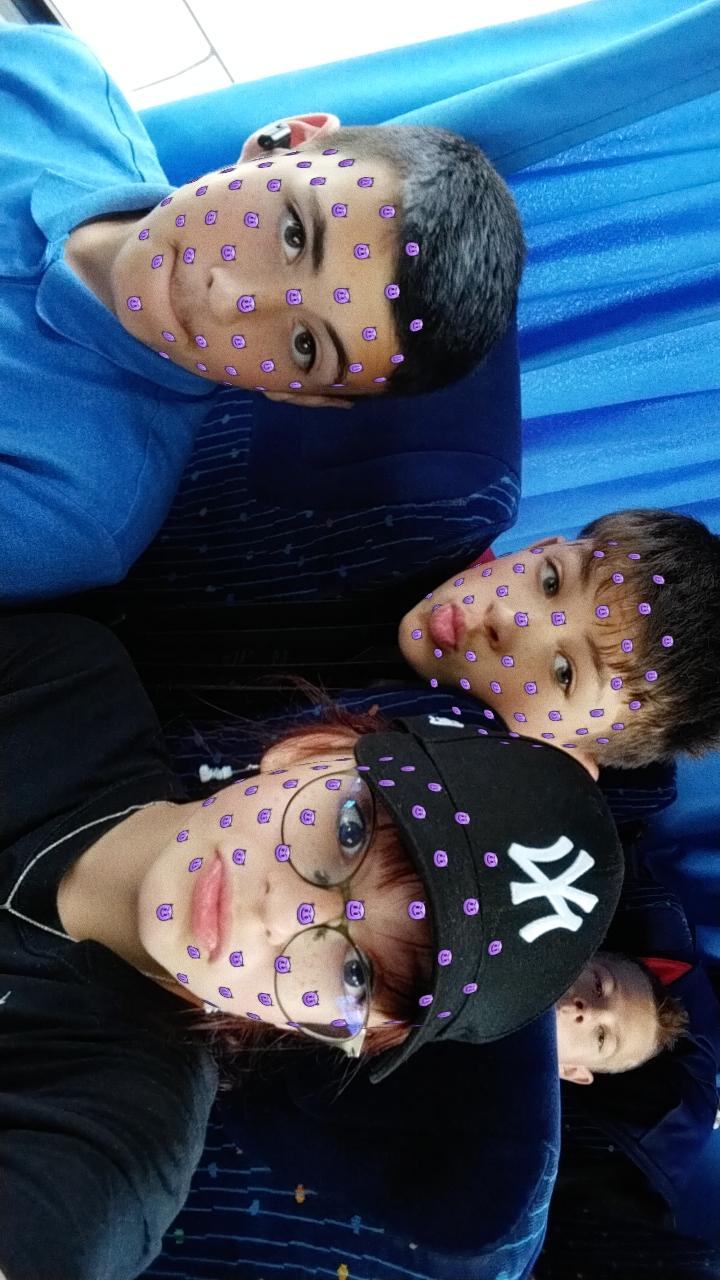 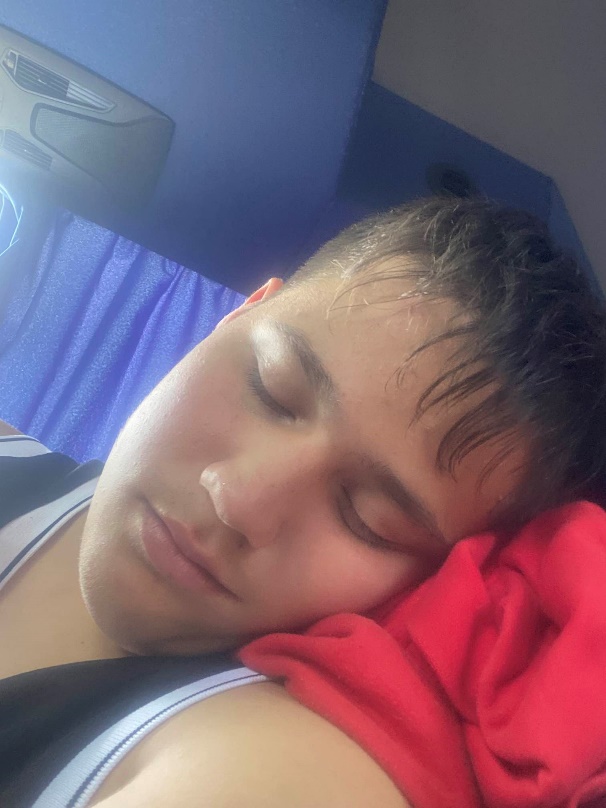 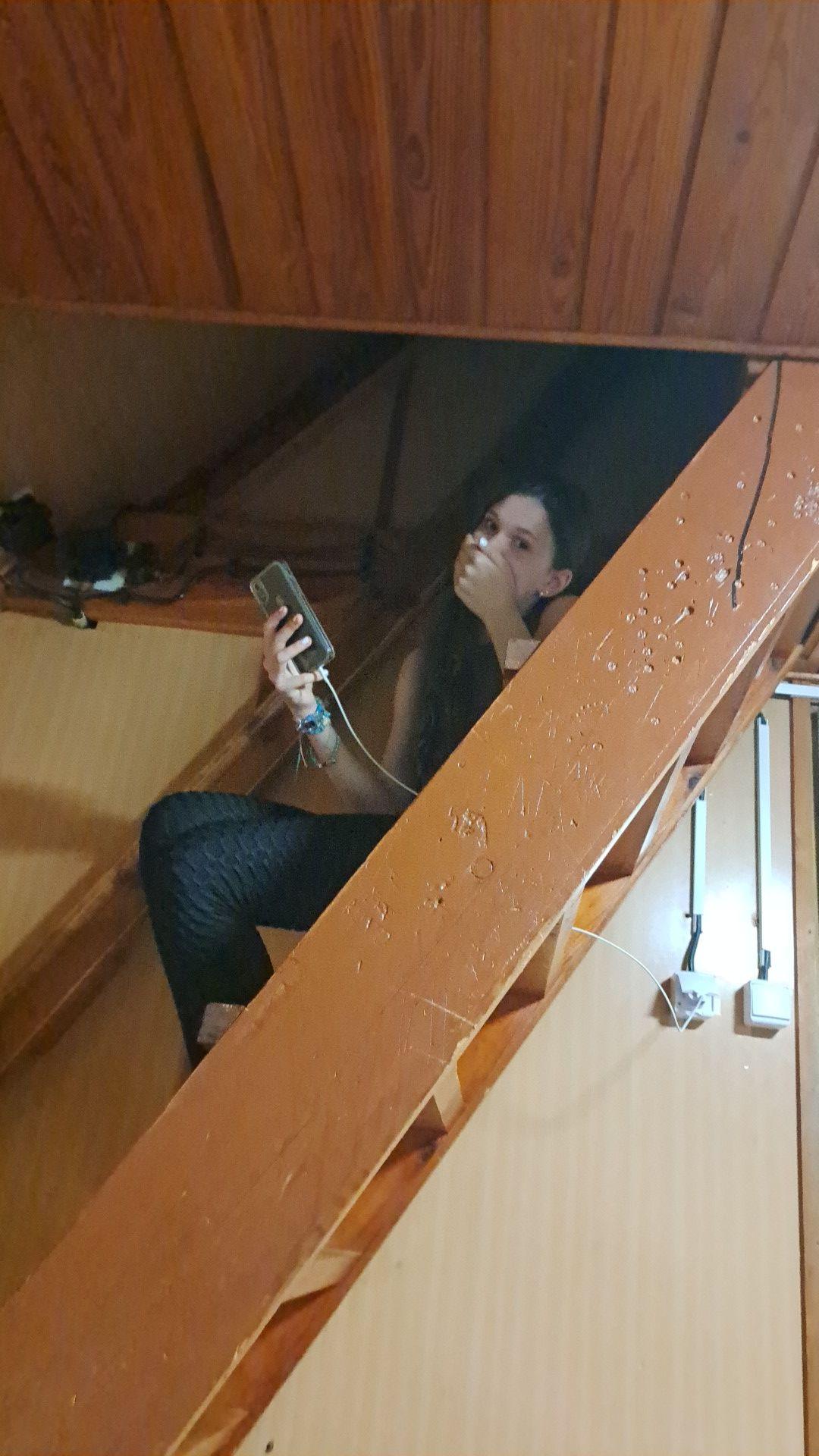 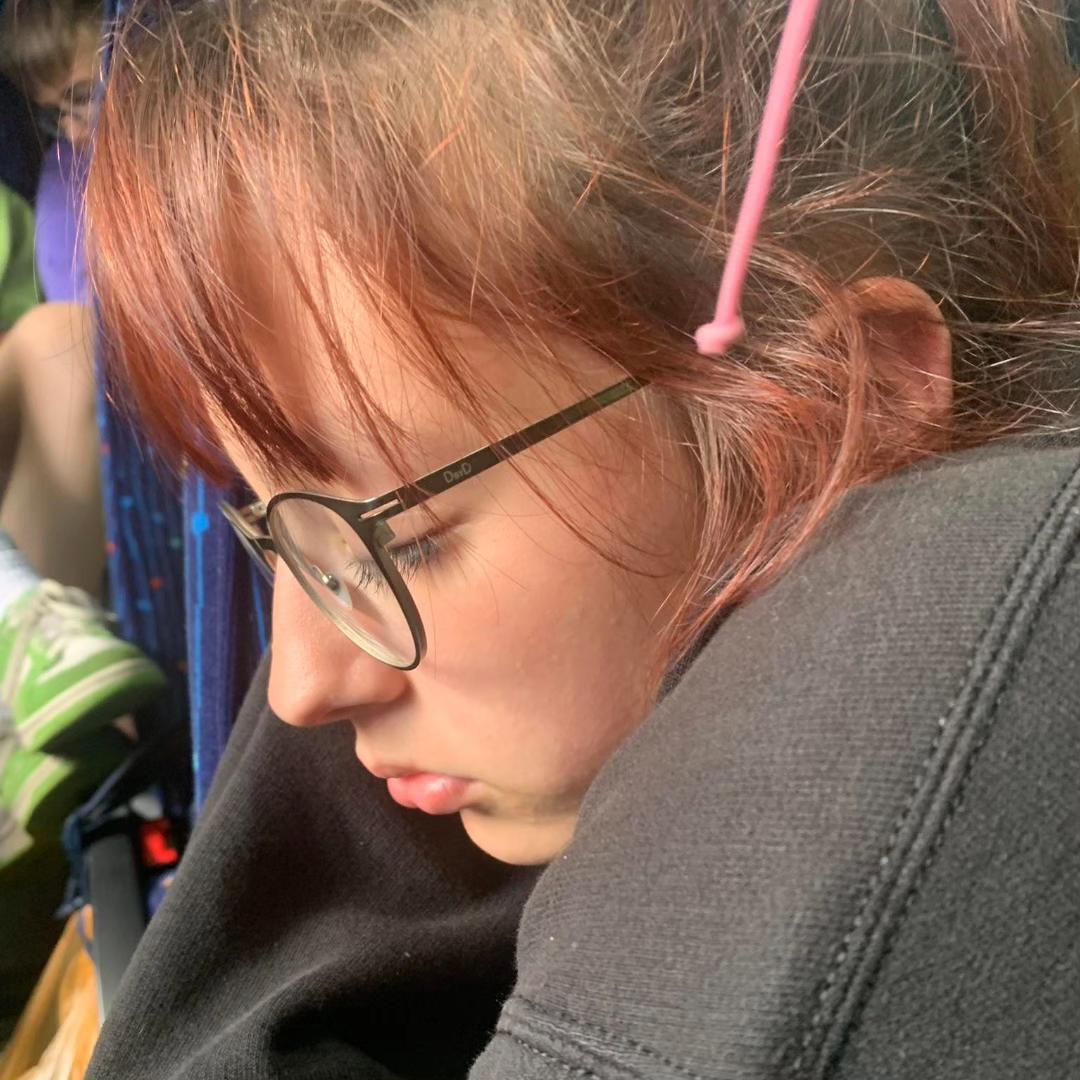 Pillanat képek 2.0
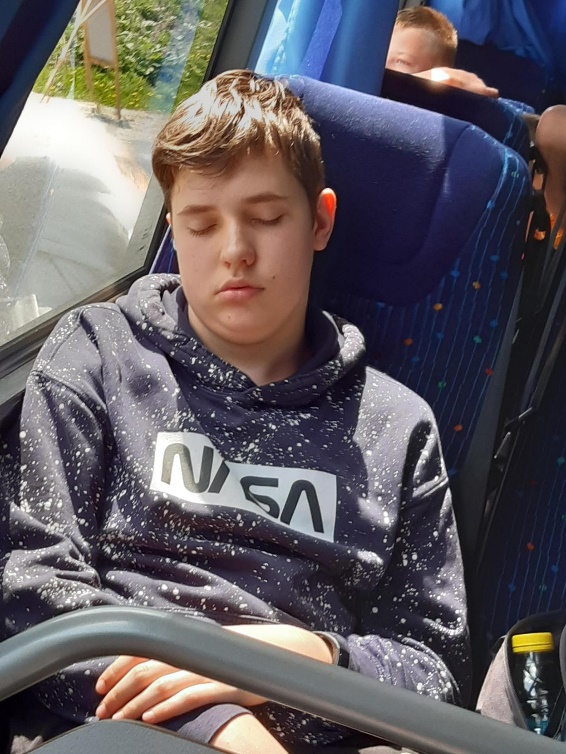 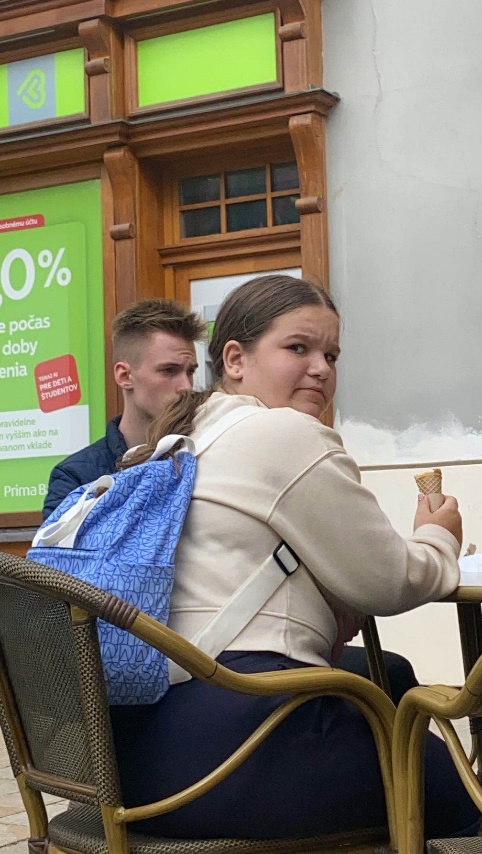 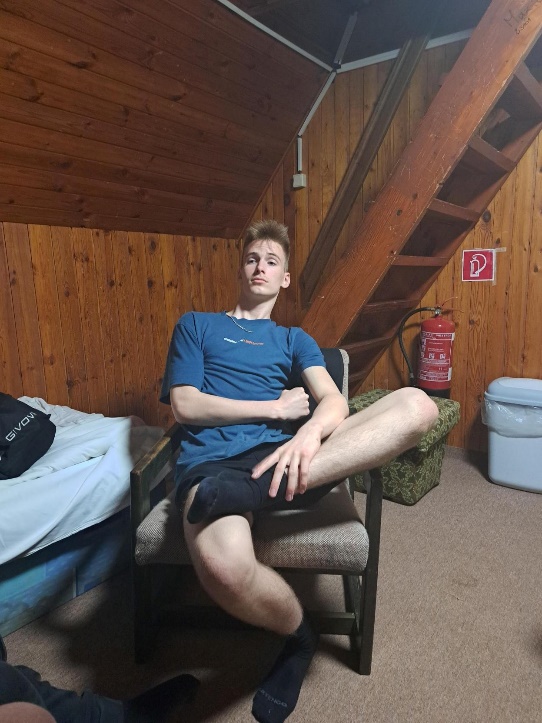 Köszönjük a lehetőséget!